“Voor elke student het hoogst haalbare”
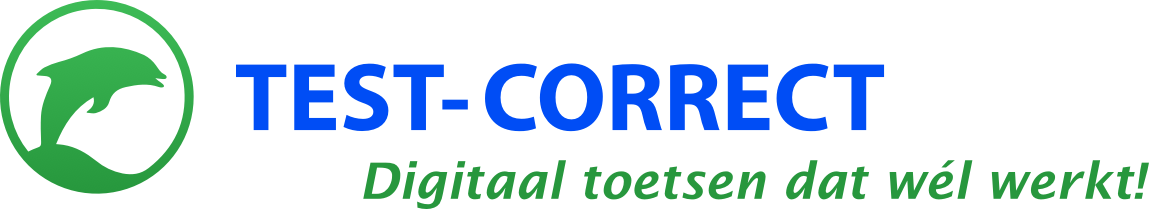 Een presentatie op school aan je collega’s? Graag!
Alex Karlas
alex.karlas@test-correct.nl
06 - 28 68 06 13
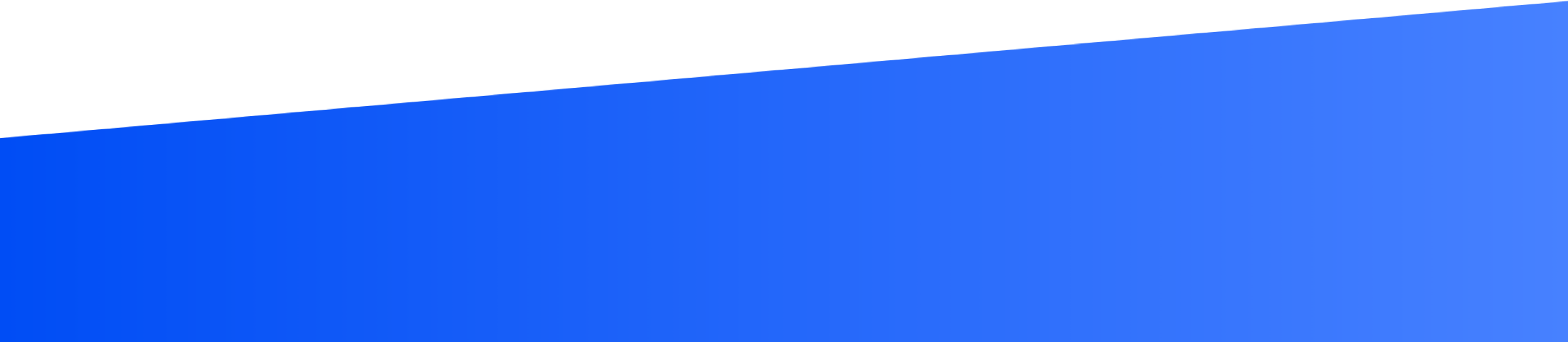 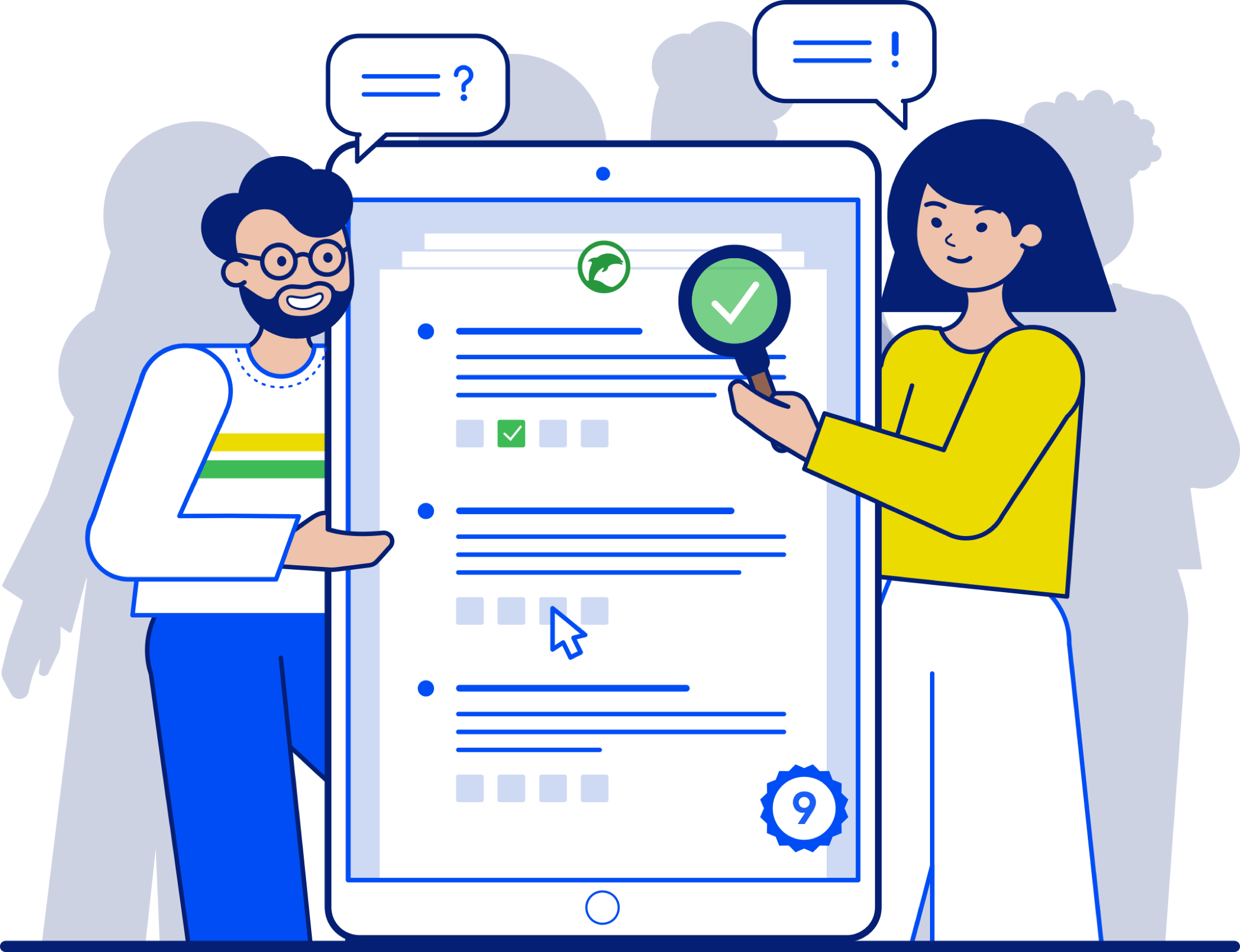 Voor docenten:
Kosteloos, altijd
Summatief & formatief te gebruiken
Samenwerken in de gezamenlijke toetsenbank van je vakgroep
Bestaande toetsen in word/pdf/qti in te lezen

Klik op http://www.test-correct.nl/ en maak een gratis account aan!
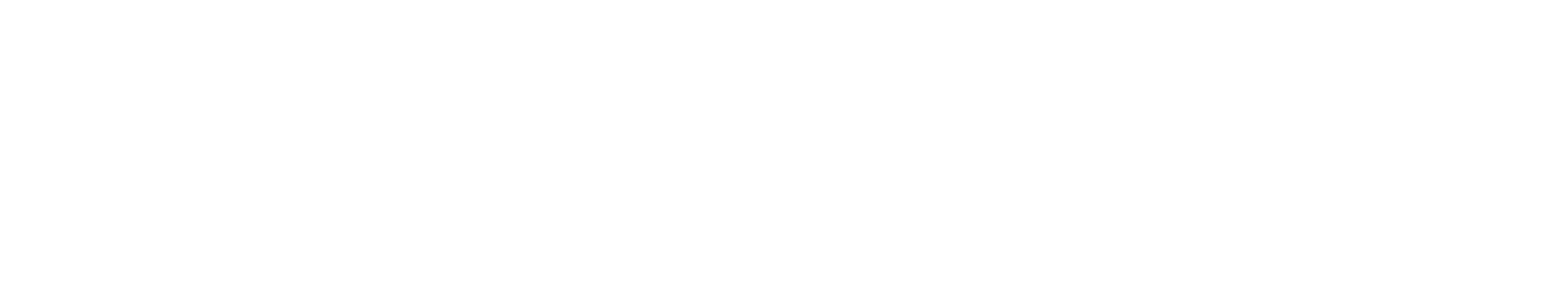 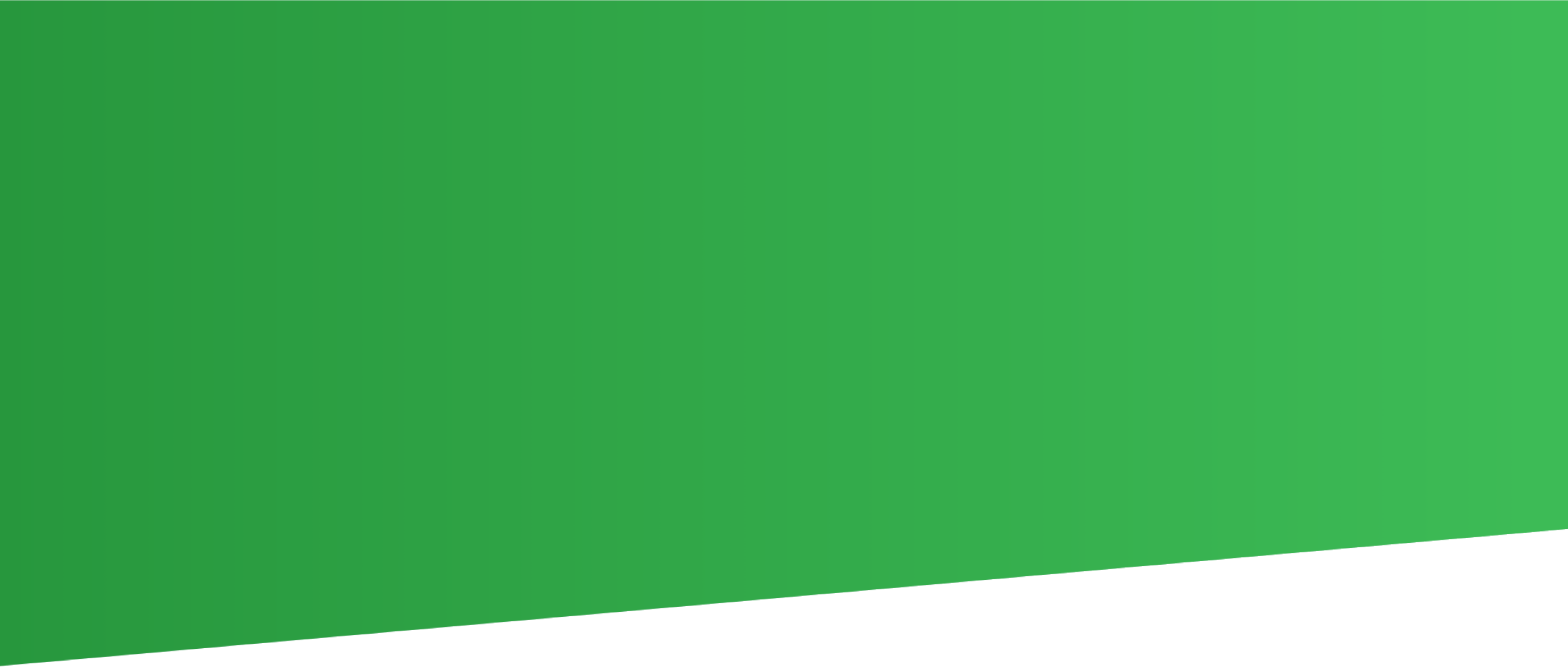 Visie: 
“toetsen zijn een middel en cijfers geen doel”
Waar gaat onderwijs heen ?
Volledige digitalisering toetsen
Afgestemd op het individu

Welke rol speelt Test-Correct daar in !
Instellingsoverstijgende samenwerking
Activerende werkvormen zoals CO-Learning
Learning analytics
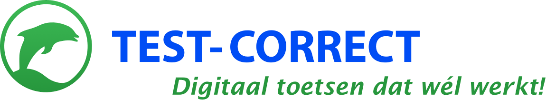 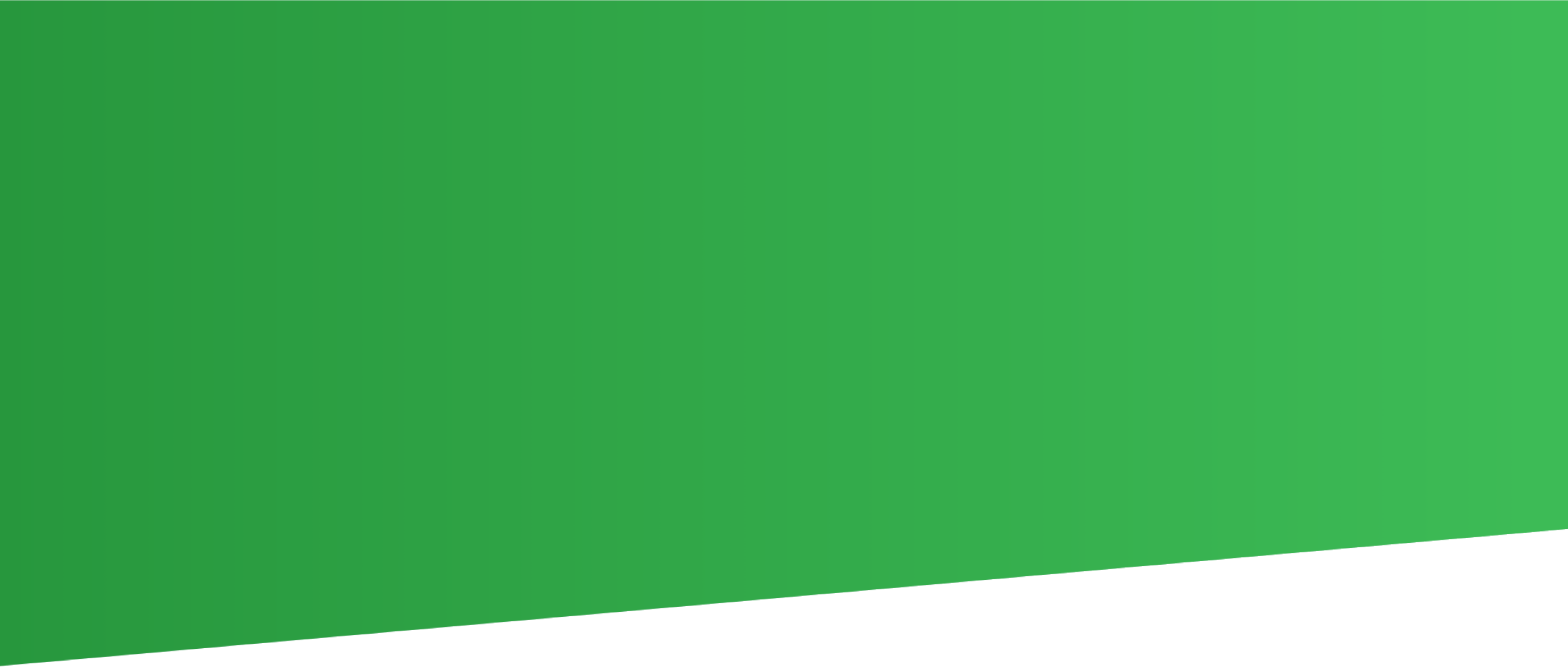 Missie
Realiseert “voor elke student het hoogst haalbare”
Helpt vakgroepen ondersteunen bij vertalen van visie naar praktijk
Wil een verhoogd leerrendement voor de leerlingen realiseren
Levert innovatie op digitale didactiek
Biedt oplossingen, ontwikkeld in het klaslokaal, dóór en vóór docenten
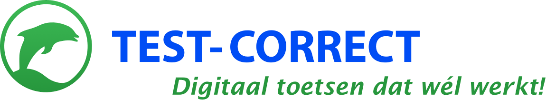 Het “Expanded” toetsproces
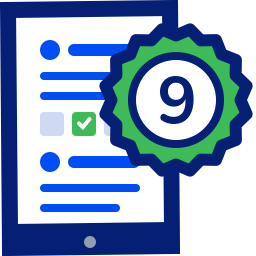 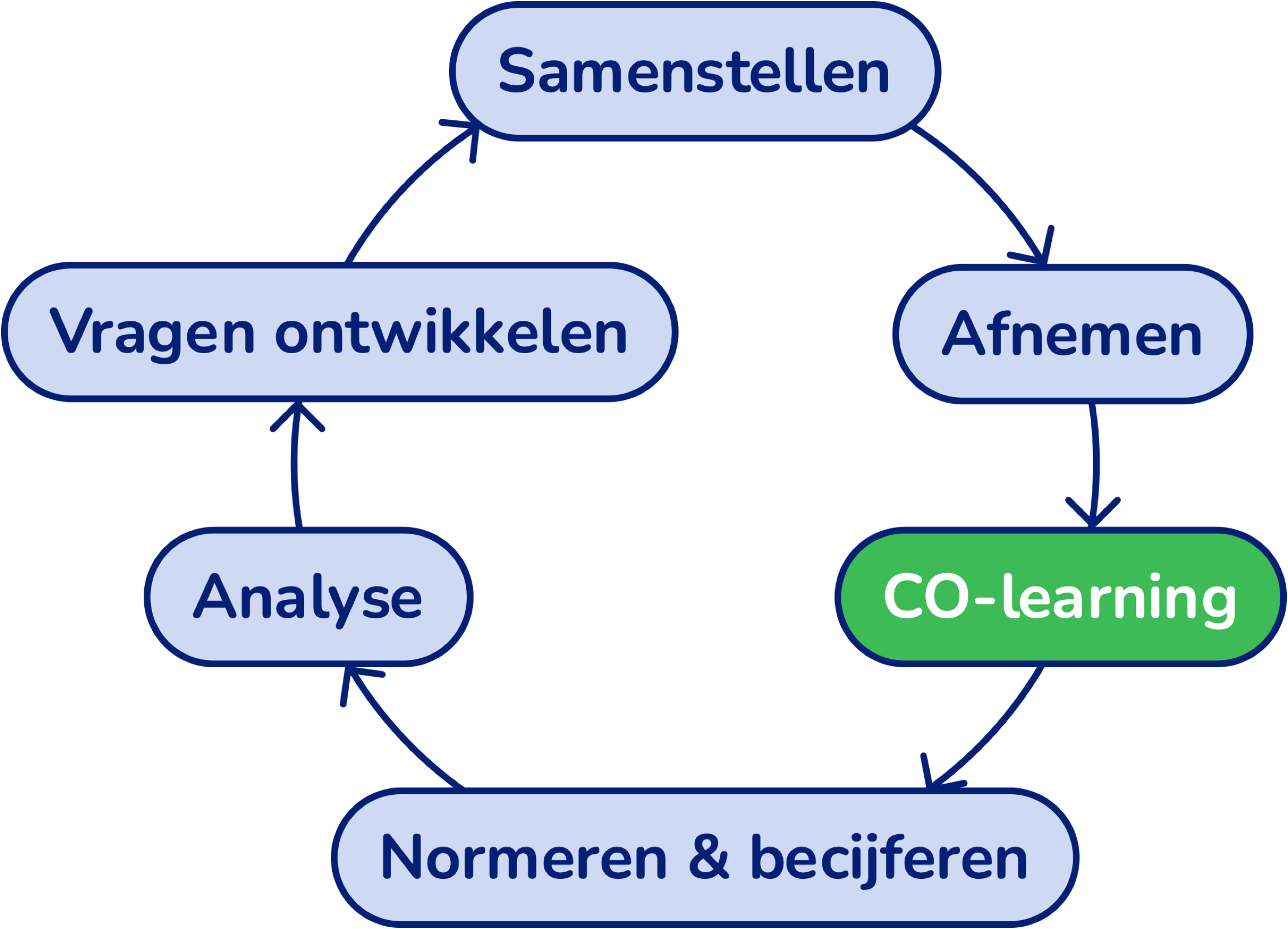 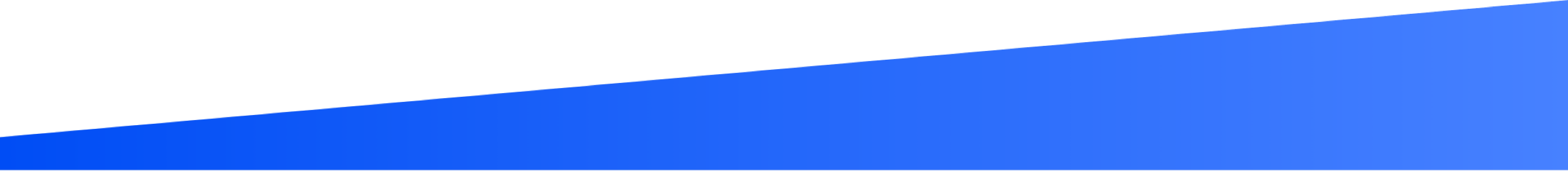 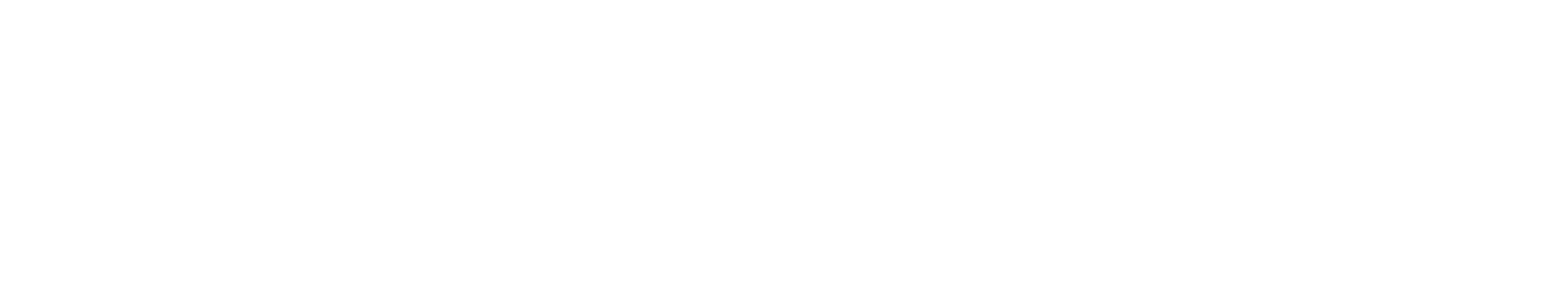 Test-Correct platform eigenschappen
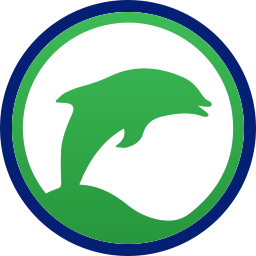 Platform voor summatief en formatief toetsen
Didactisch hulpmiddel
Intuïtief, overzichtelijk en eenvoudig in gebruik
Uitgebreide Learning Analytics en grafieken
Uitgebreide metadatering en taginformatie
High performance platform & device onafhankelijk
Live demonstratie
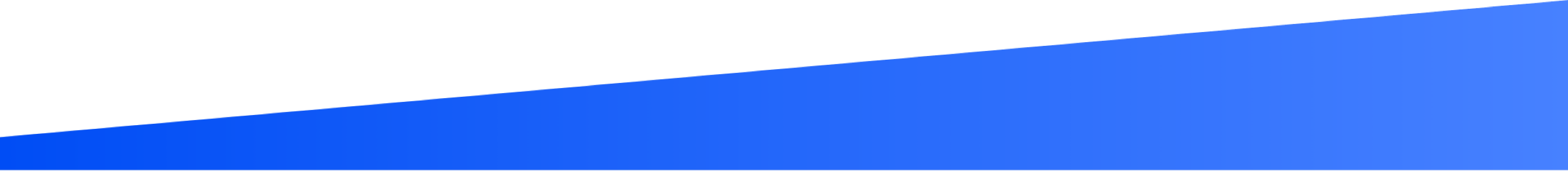 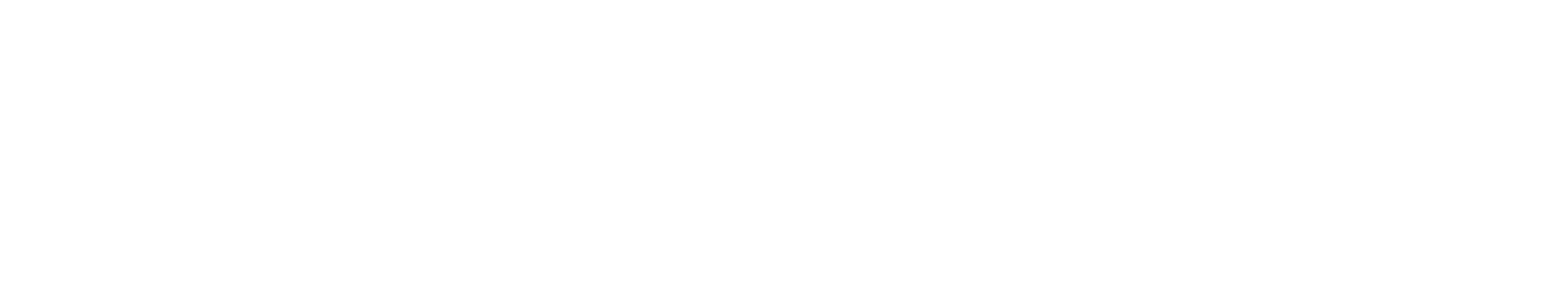 Wat is CO-Learning
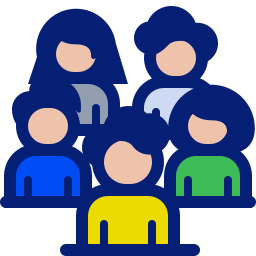 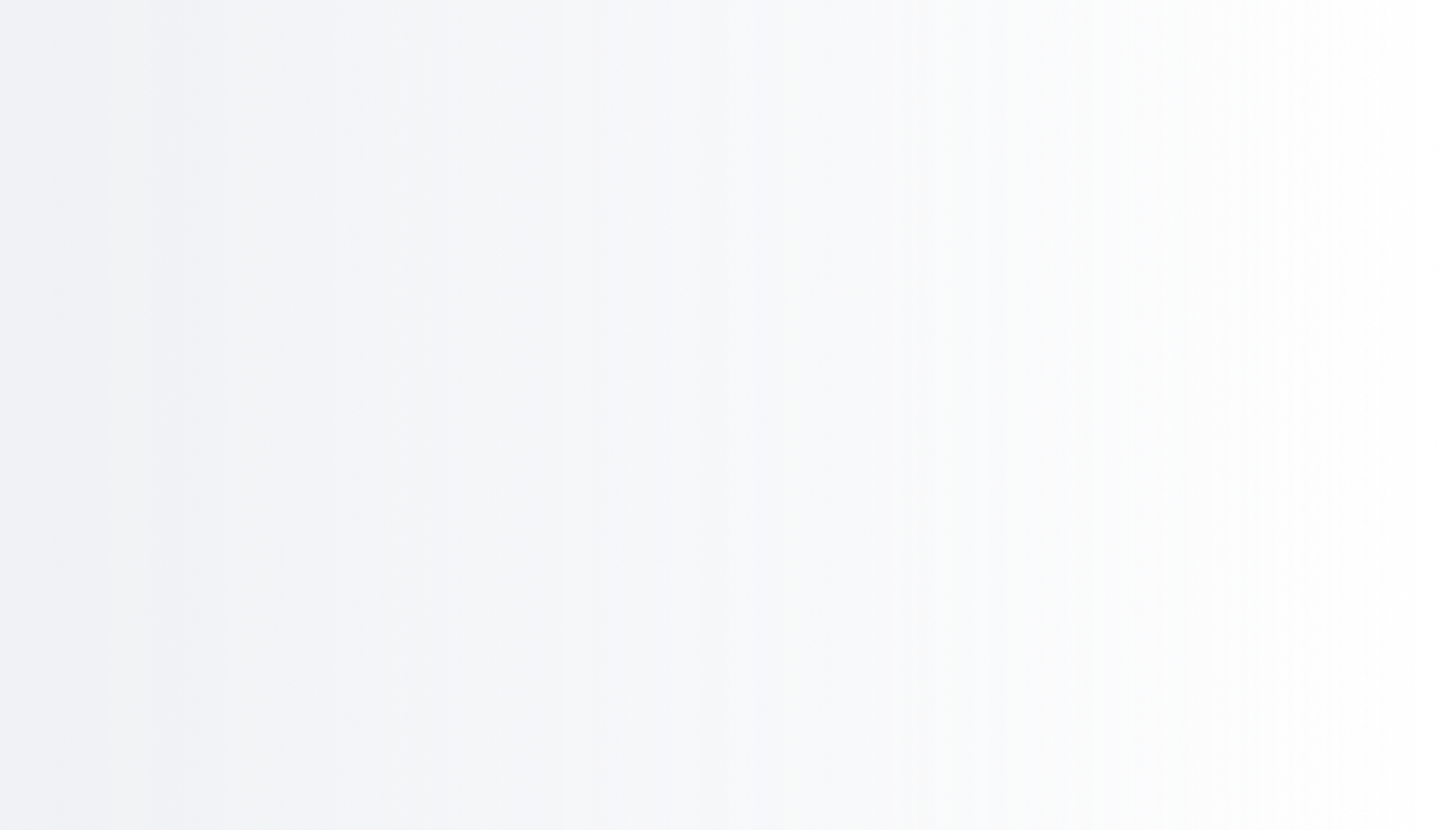 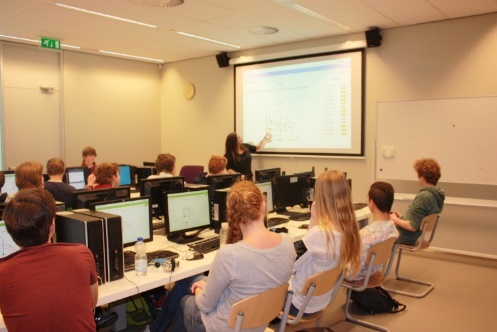 Dé nieuwe didactische werkvorm in de klas.  Anders en waarom?
Ontwikkeld aan de hand van onderzoek John Hattie

Afgeleid van Social Learning

faciliteert:	
Peer feedback op gemaakte toetsen door studenten onderling
Bespreken van toets(vragen) in de klas 

Ondersteunt formatief evalueren
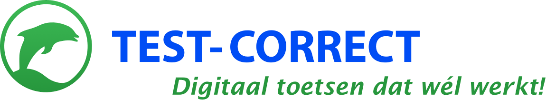 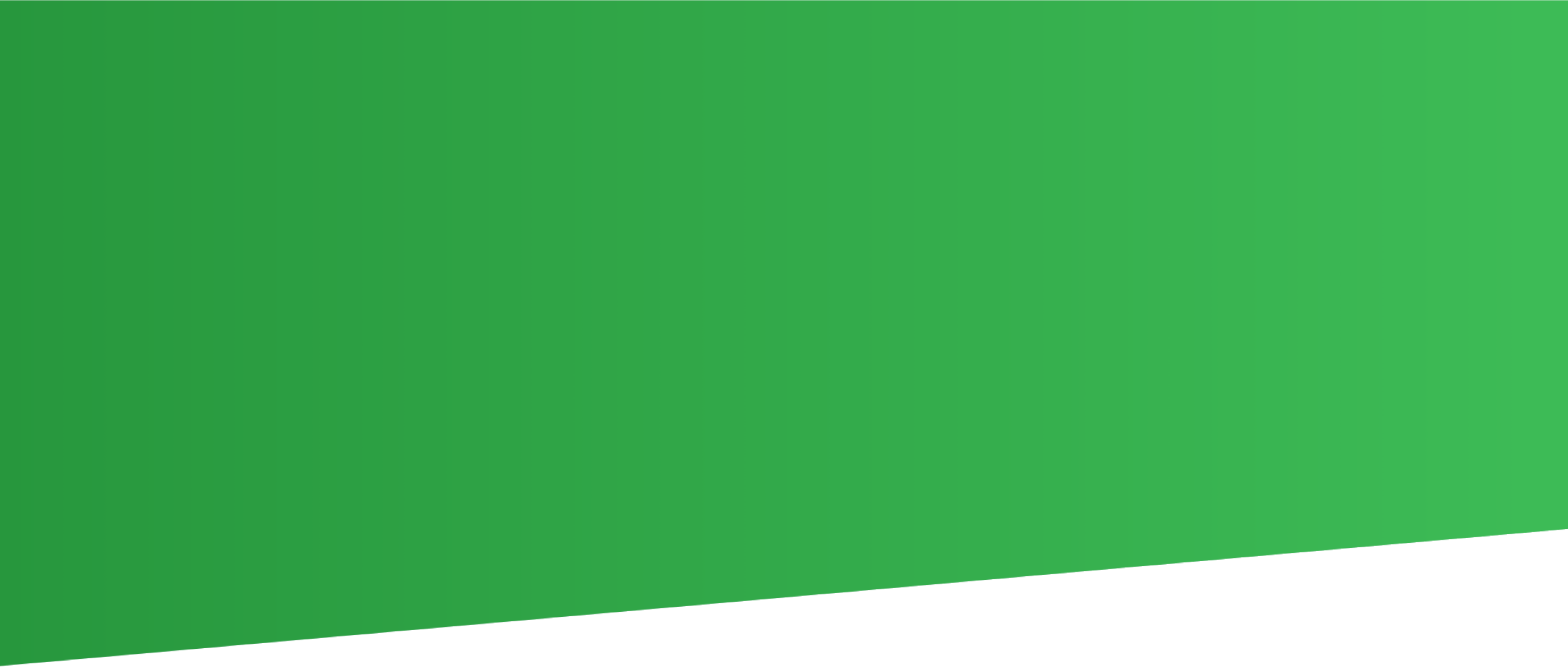 CO-Learning als onderwijsinstrument
 “de kracht van gepersonaliseerd & gedifferentieerd leren”
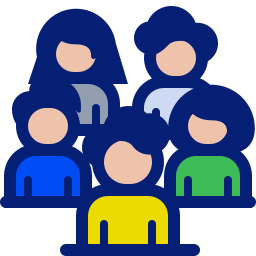 Inregelen verschillende leerroutes:
Gedifferentieerd leren
Gepersonaliseerd leren
Leren in groepsverband
Efficiënter sturen op leerprocessen en effectiever leren
Informatie voor Curriculum management en omgekeerde leerweg
Verhogen leerrendement
Als ketenvraagstuk; doorlopende leerroutes/ doorstroming
Goed inzicht in status en voortgang leerdoelen
Professionalisering onderwijs en docenten
Slijpsteen voor toetskwaliteit
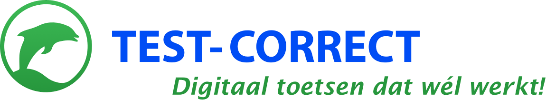 Quote
“Nog nooit heb ik een onderwijskundige vernieuwing zich zo snel zien voltrekken. Daarbij warden we goed én snel geholpen!”
A Trouwborst, directeur Pieter Zandt
Scholengemeenschap met 2800 studenten
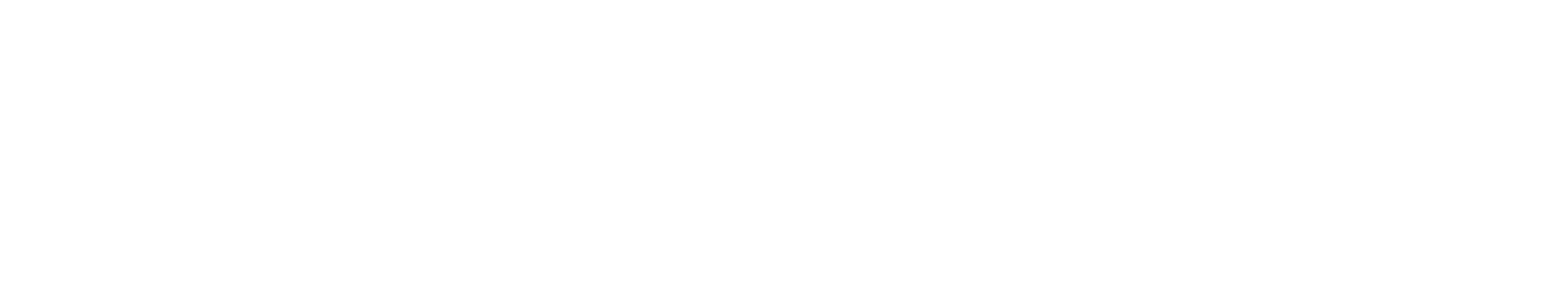 “Voor iedere student het hoogst haalbare!”
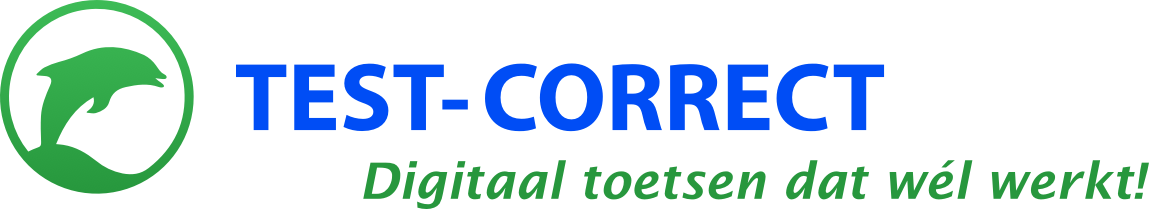 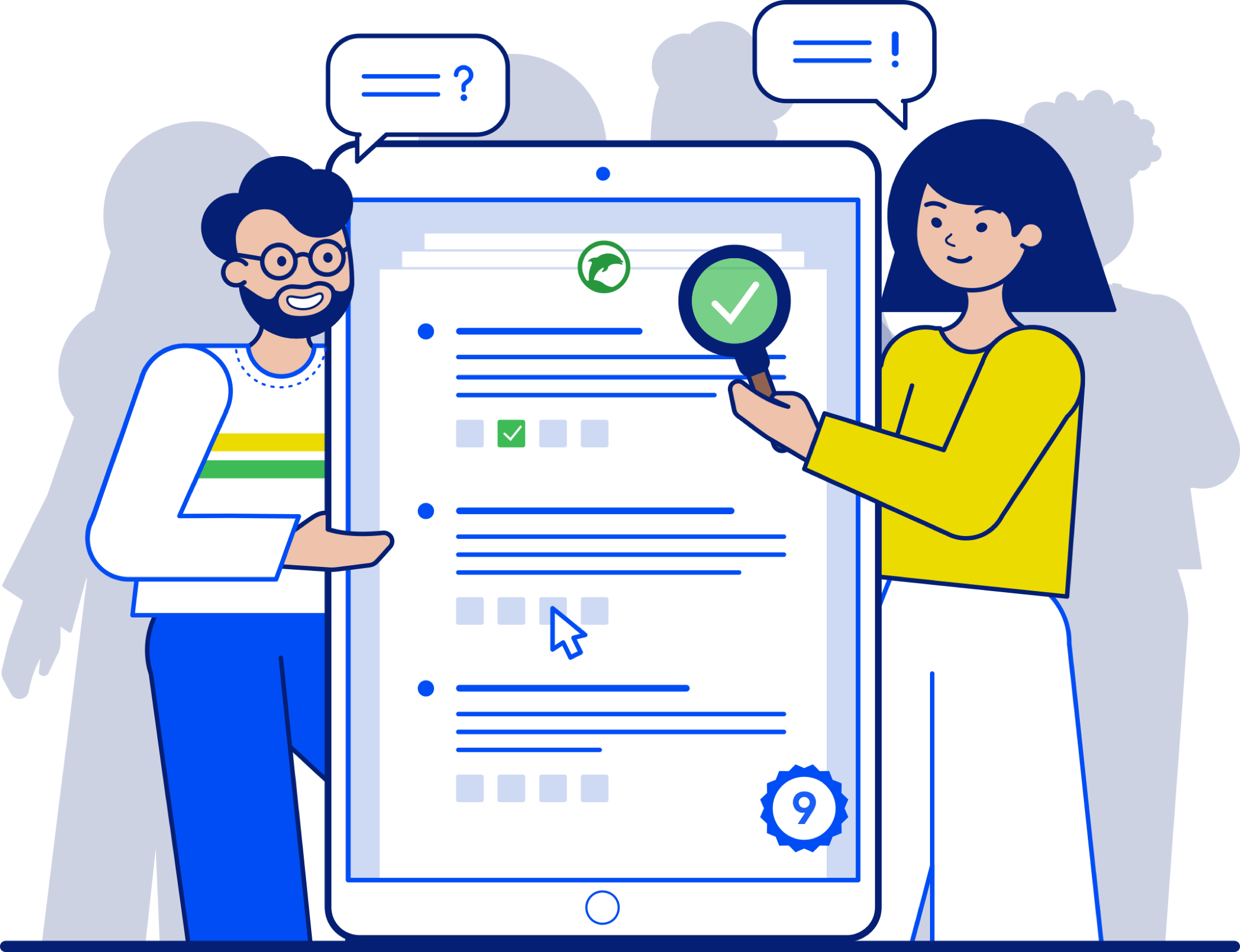 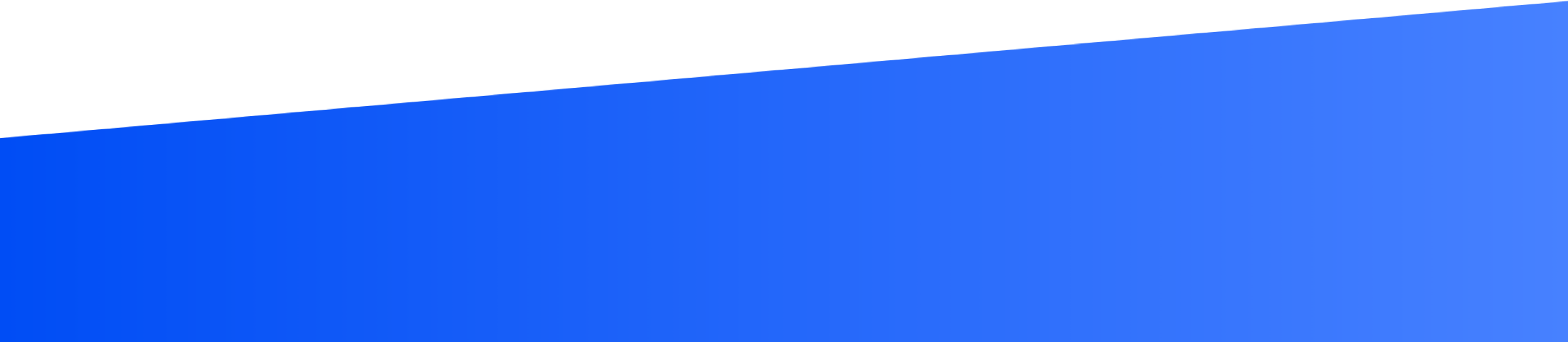 Zijn er nog vragen?
Support afdeling Test-Correct
Customer Success
Dagelijkse Support
Toetsen-bakkerij
Onderwijskunde
Vooronderzoek & inventarisatie
Implementatieplan
Wekelijkse monitoring
Contact: projectleiders en key-users
Standaard van 9:00 tot 17:00
Andere tijden optioneel
Zéér laagdrempelig
Contact: dagelijkse gebruikers (minus studenten)
Variabele inzet
Toetsenbakkers zijn studenten van de lerarenopleiding
Omzetten van andere bestandstypen naar Test-Correct
Contact: examencommissie, toetsconstructeurs en docenten
Training en workshops
Overdag en ‘s avonds
Online en offline
Laagdrempelig
Contact: docenten en ondersteunend personeel
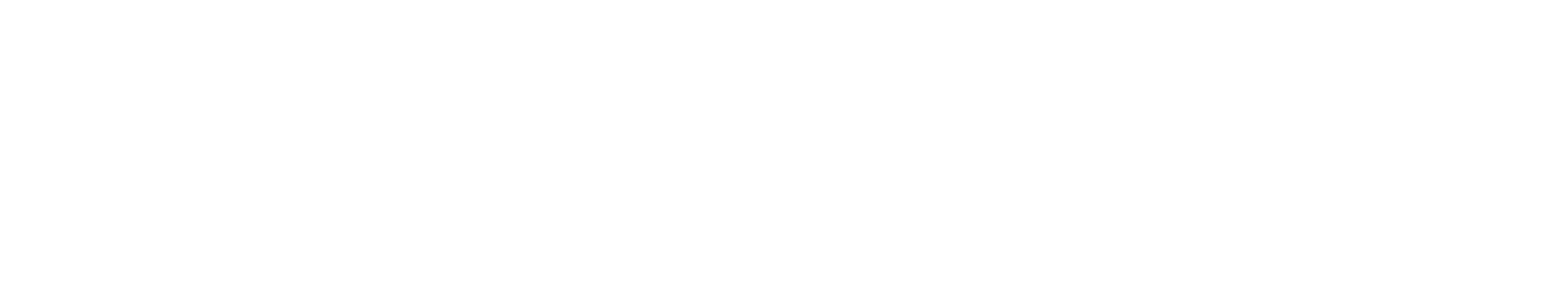 Support
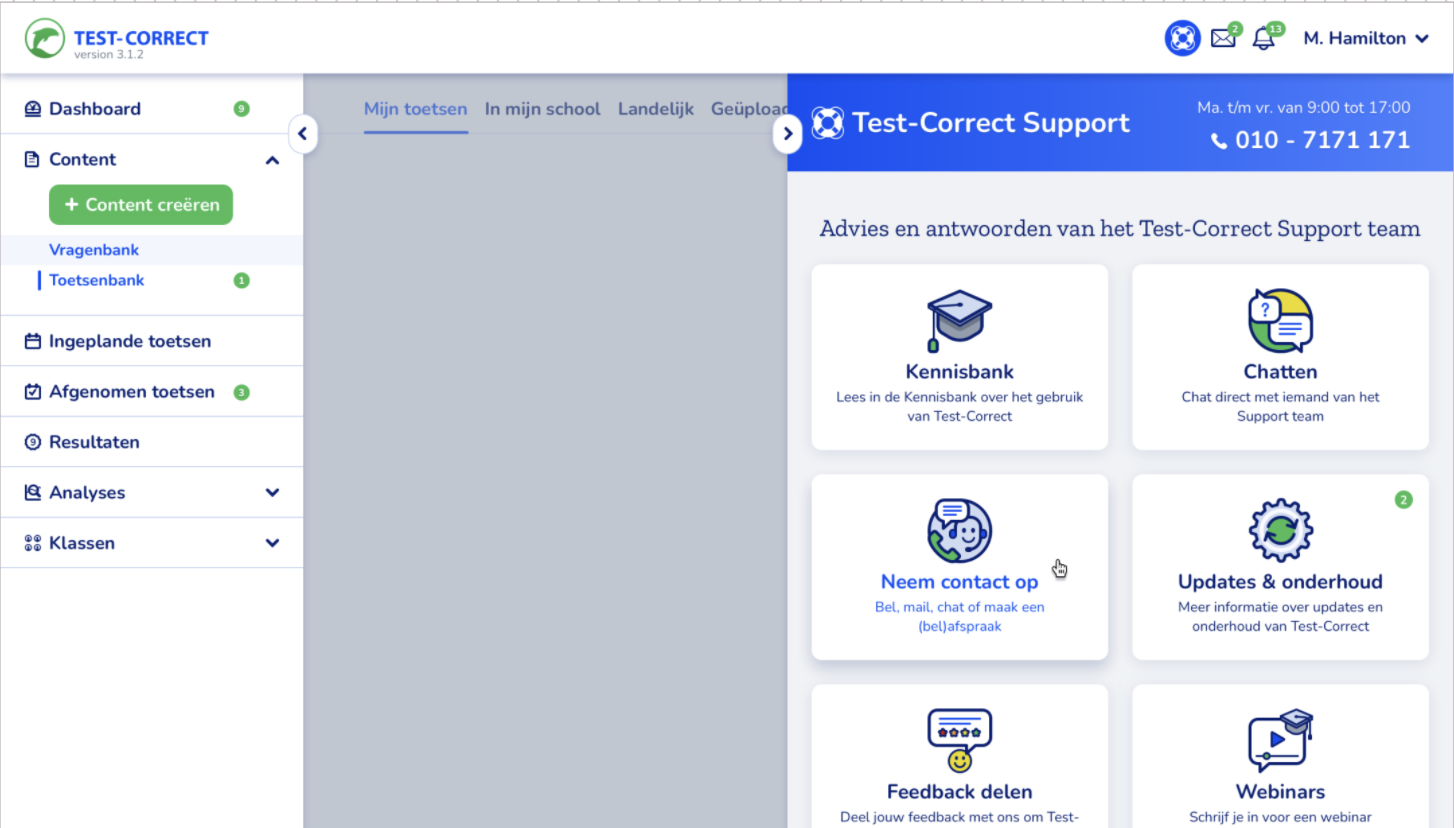 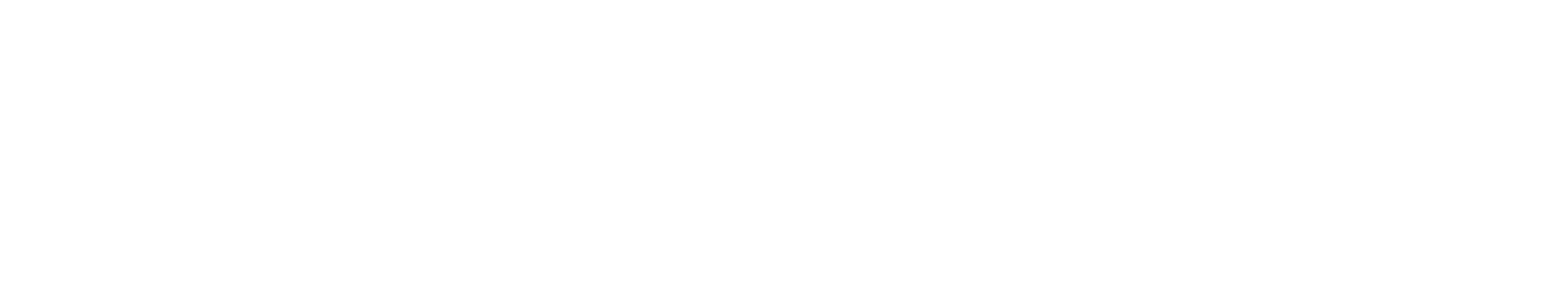 Support
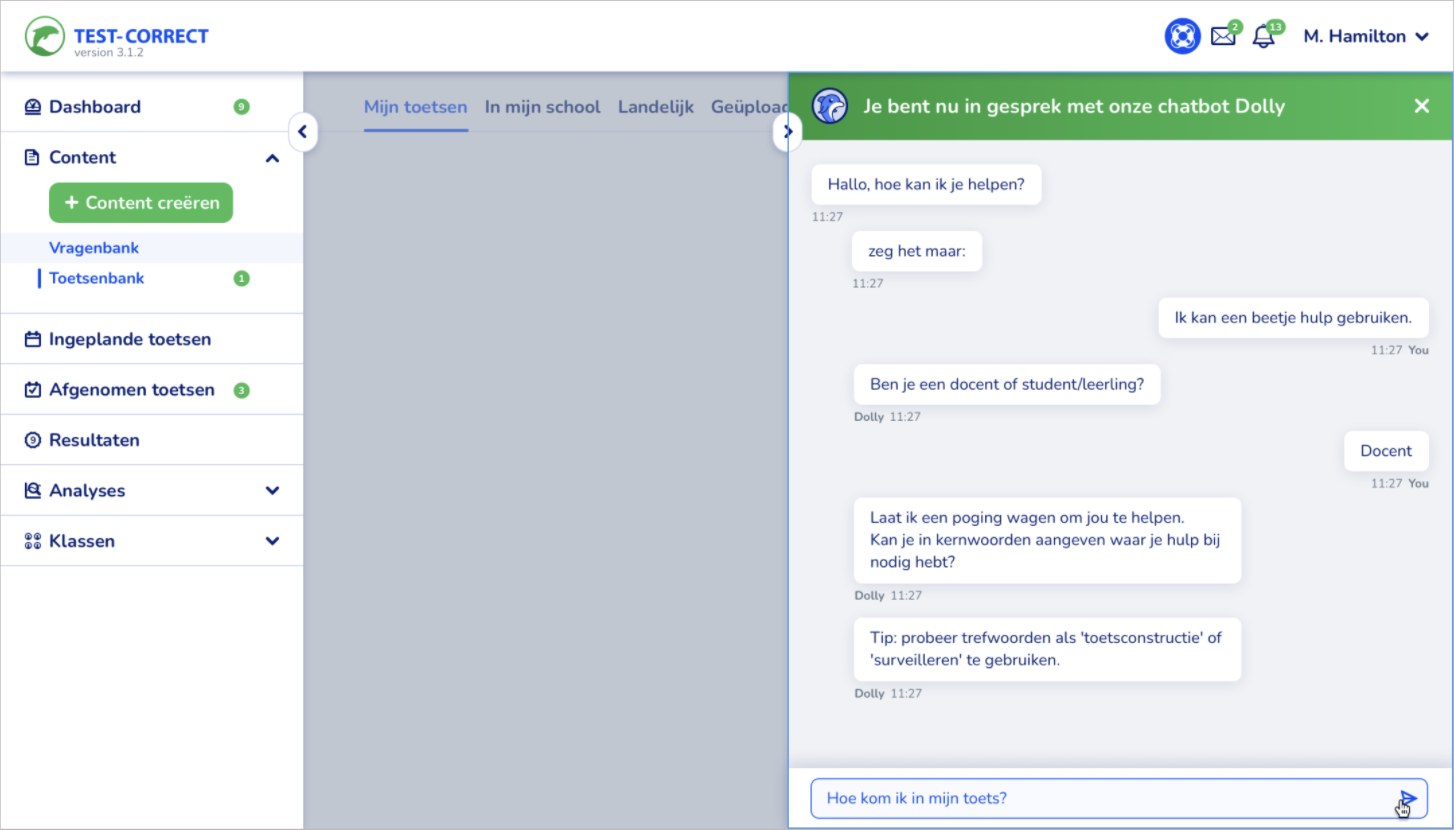 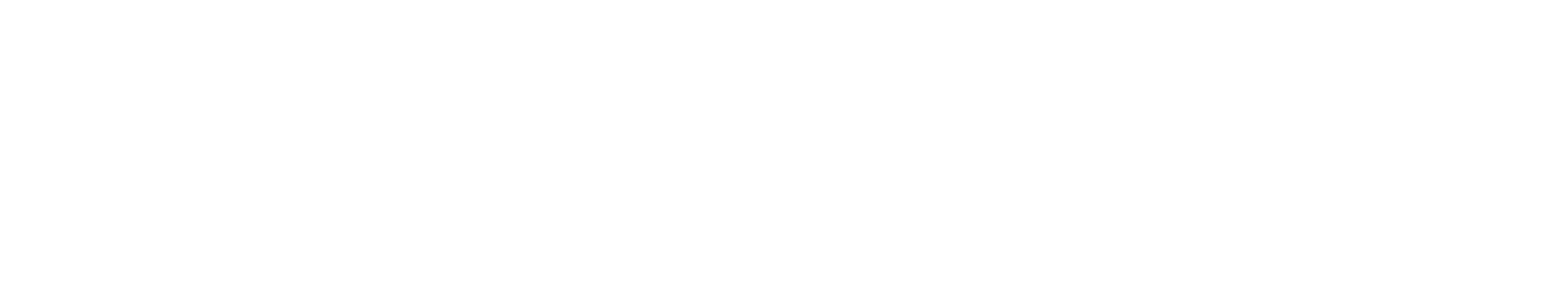 Visualisatie
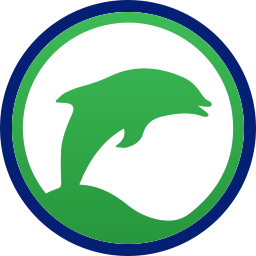 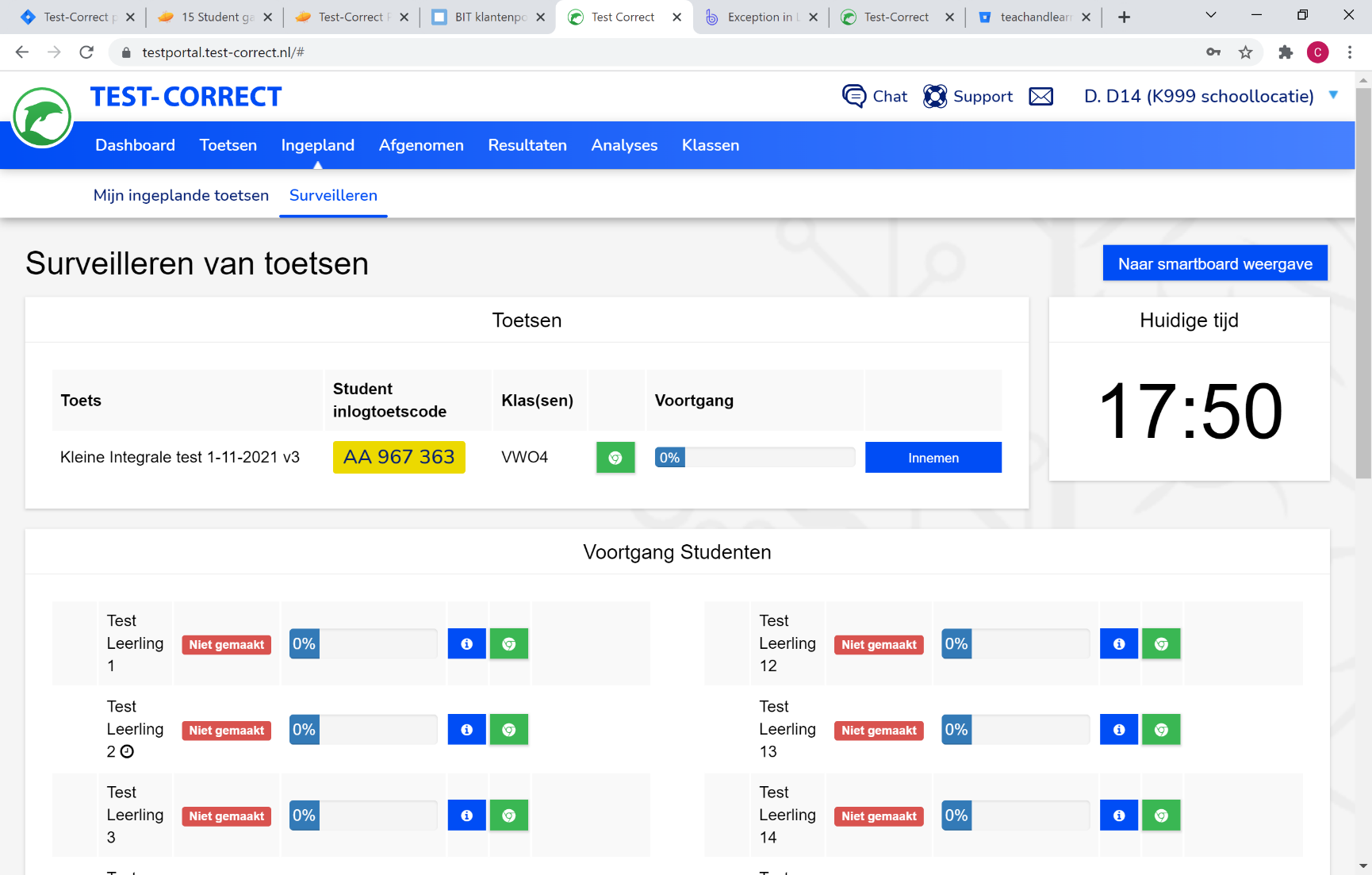 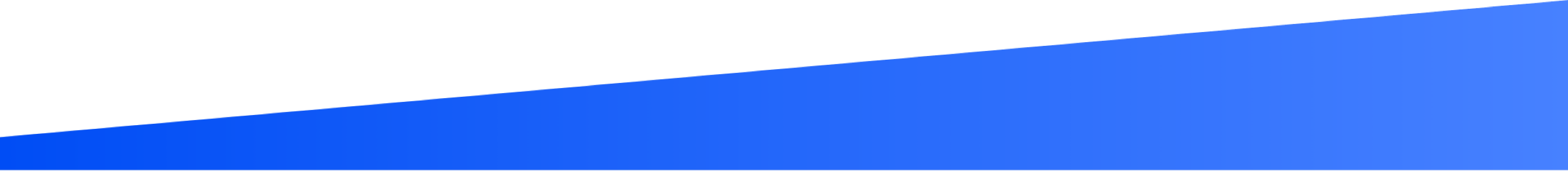 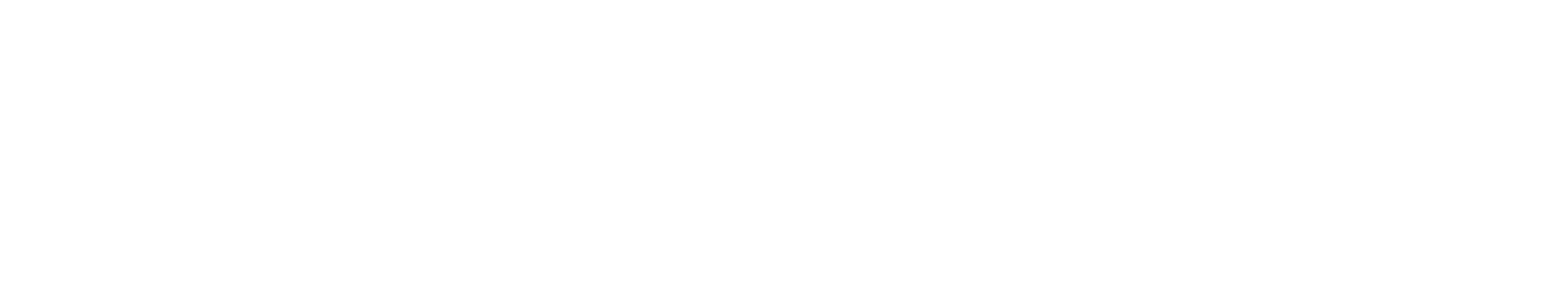 Visualisatie Test-Direct account
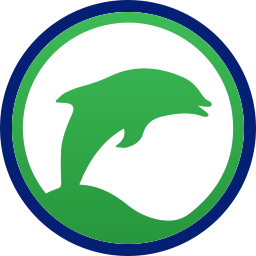 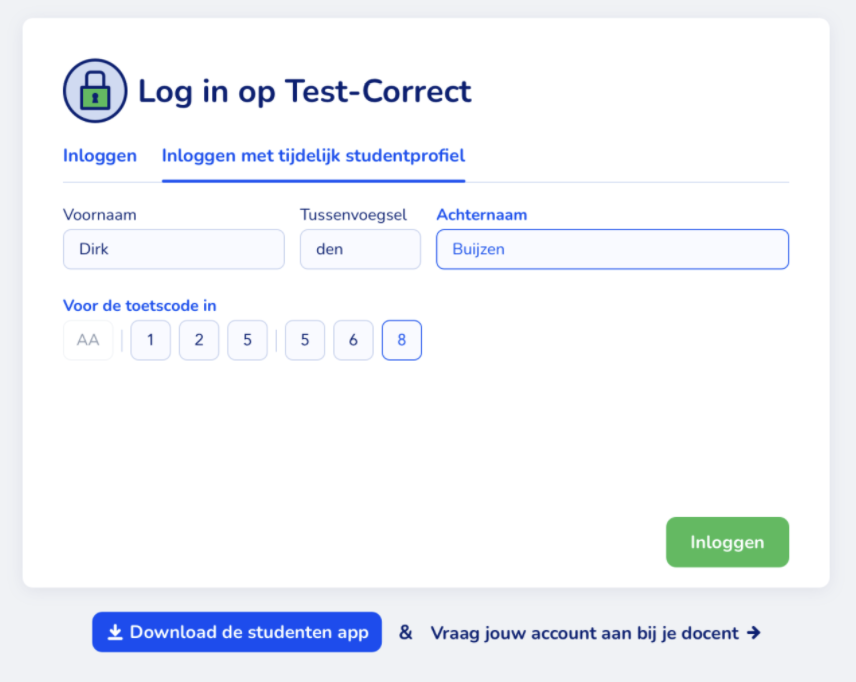 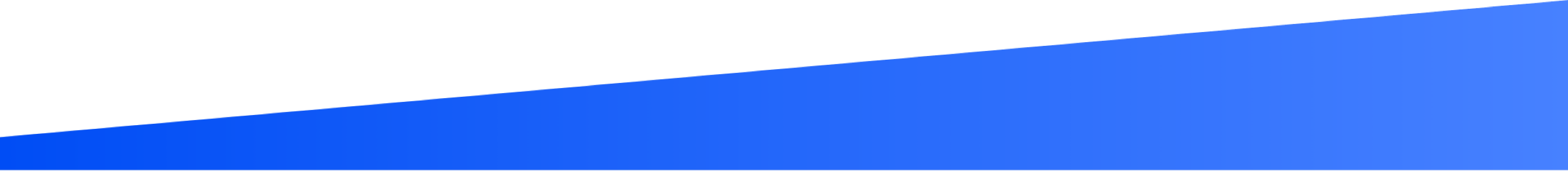 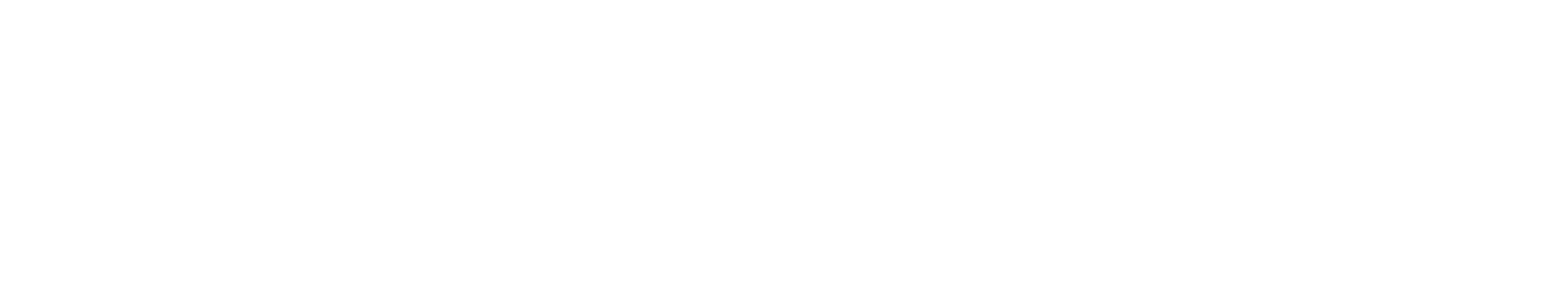 Visualisatie
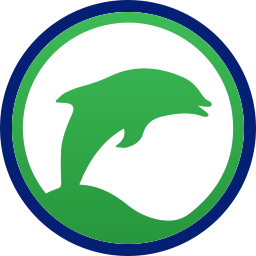 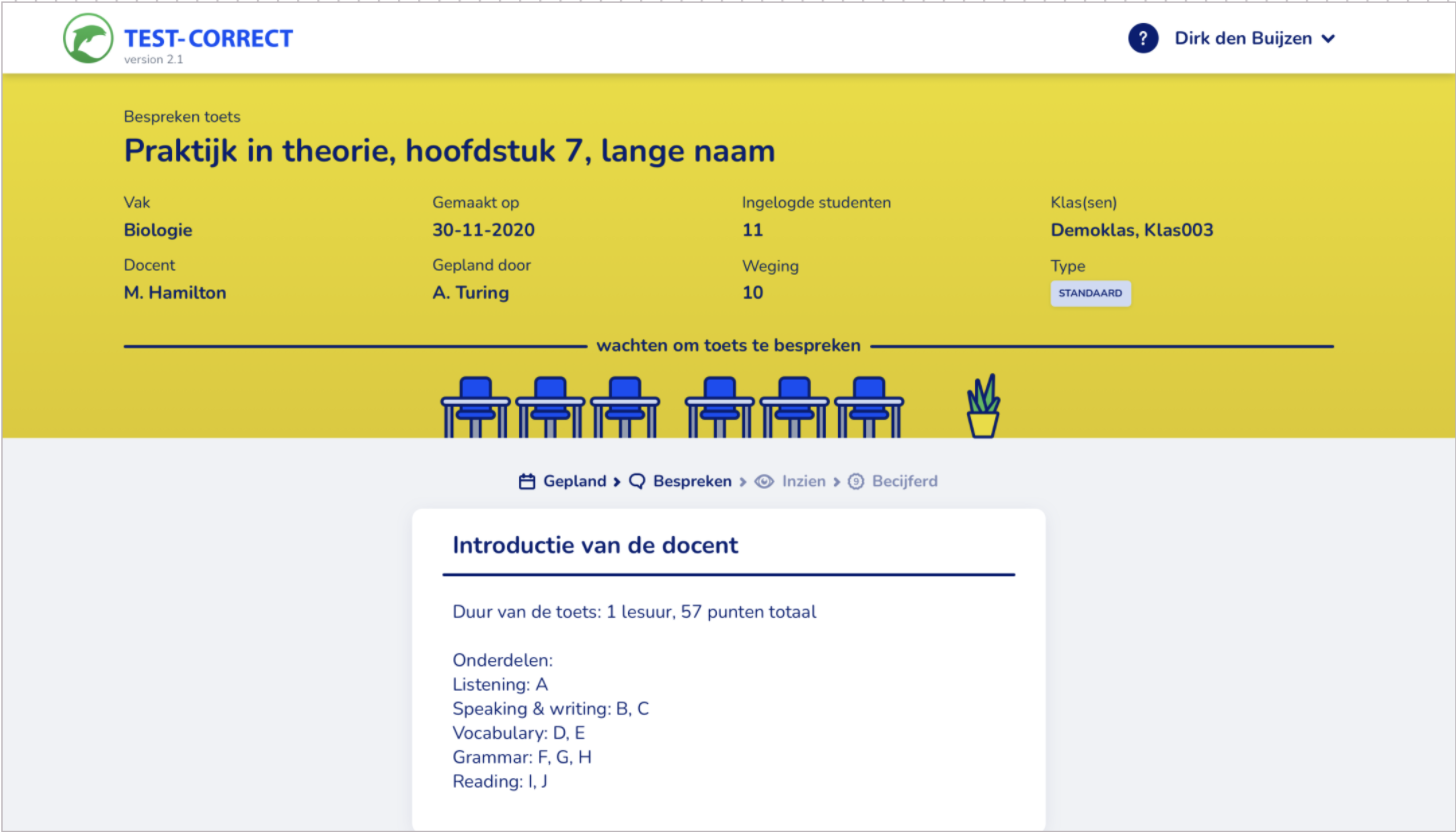 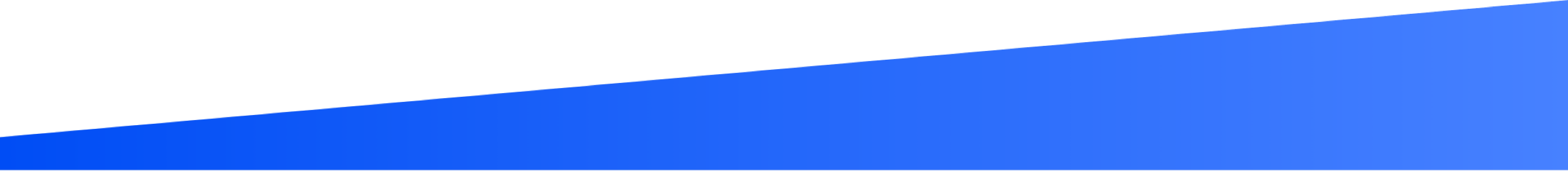 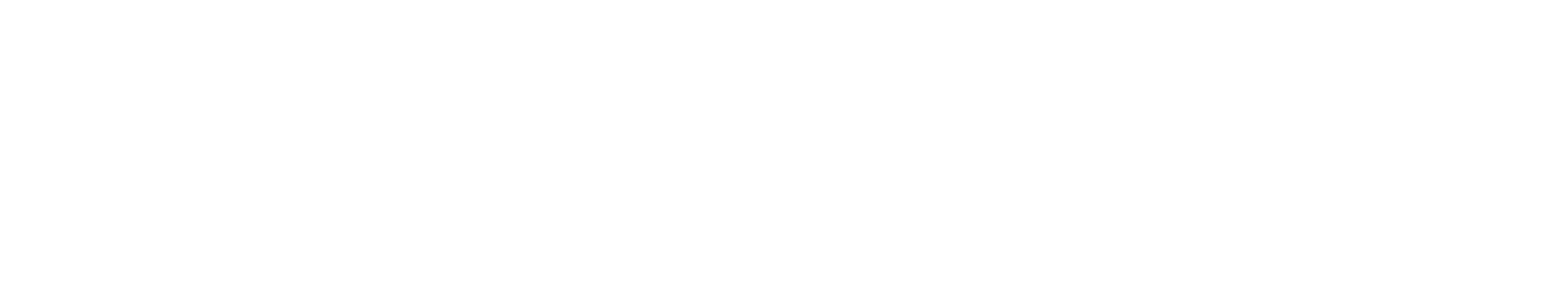 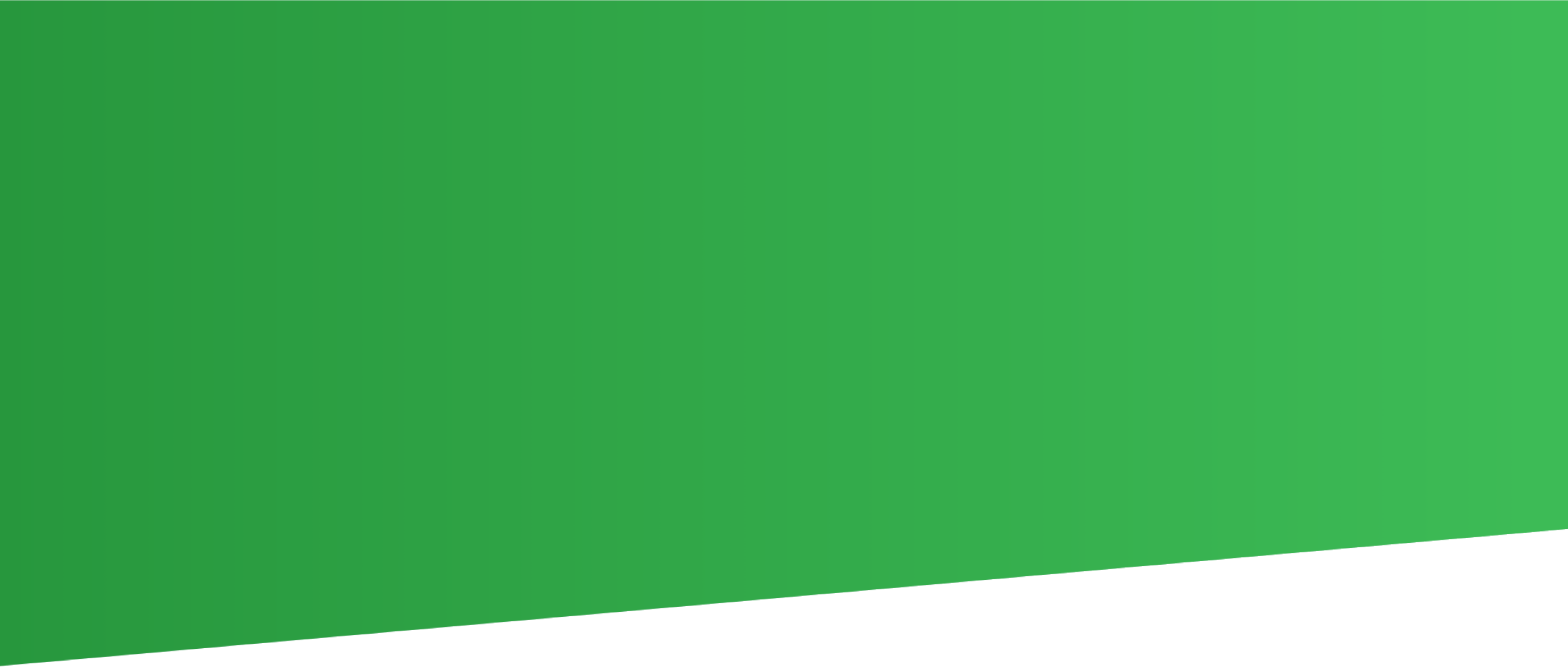 Screenshots 
Wiskunde en scheikunde vragen
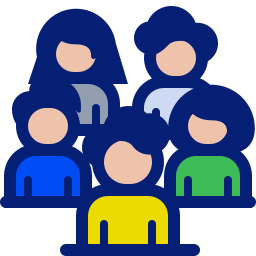 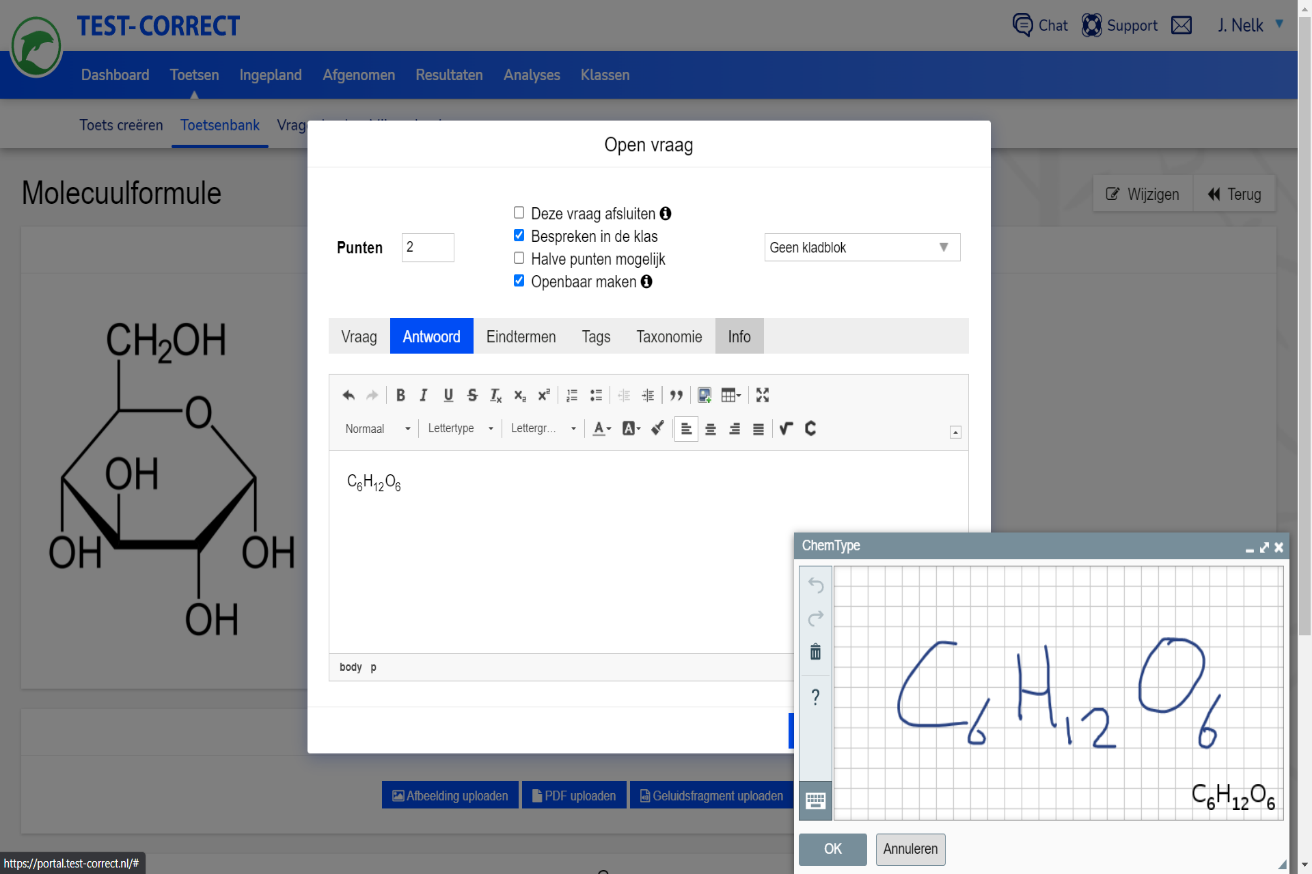 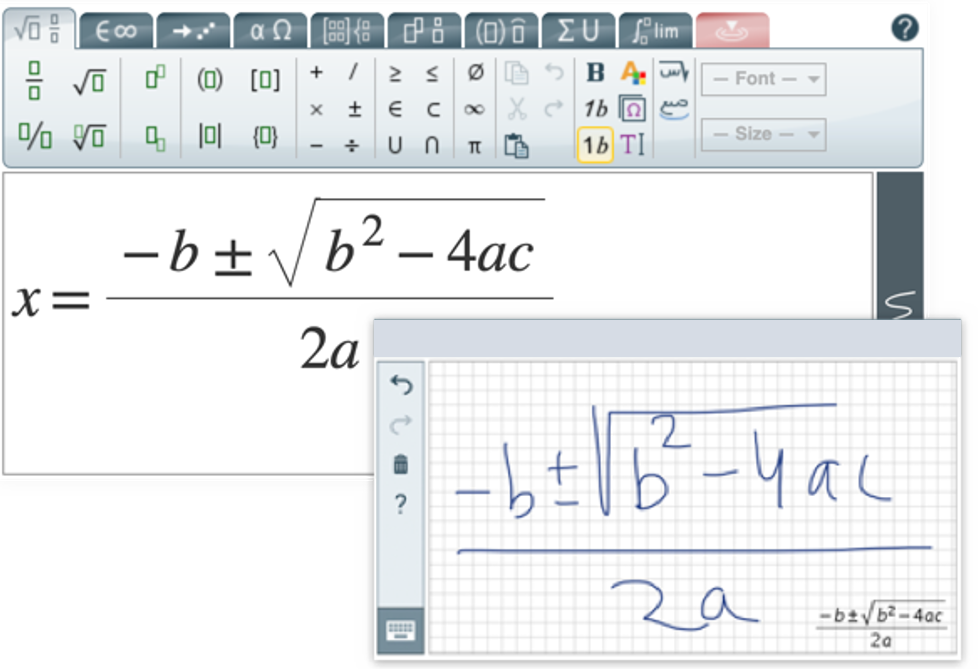 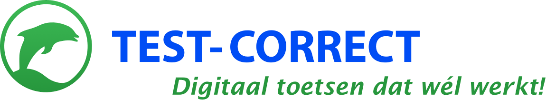 “Voor elke student het hoogst haalbare”
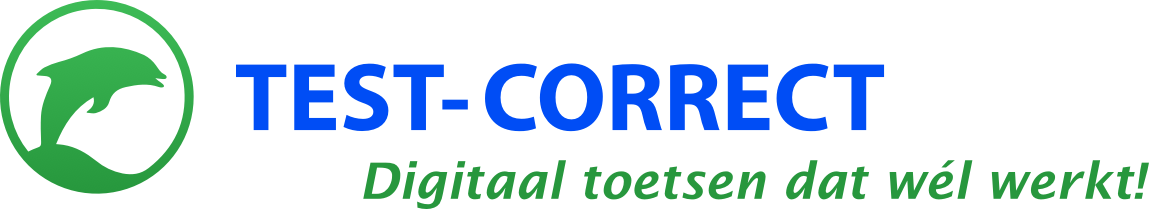 Een presentatie op school aan je collega’s? Graag!
Alex Karlas
alex.karlas@test-correct.nl
06 - 28 68 06 13
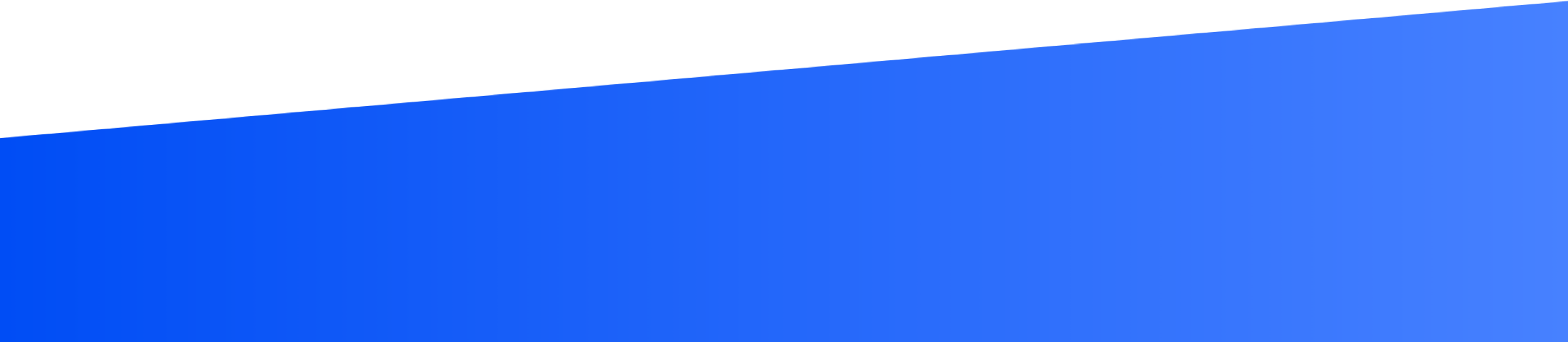 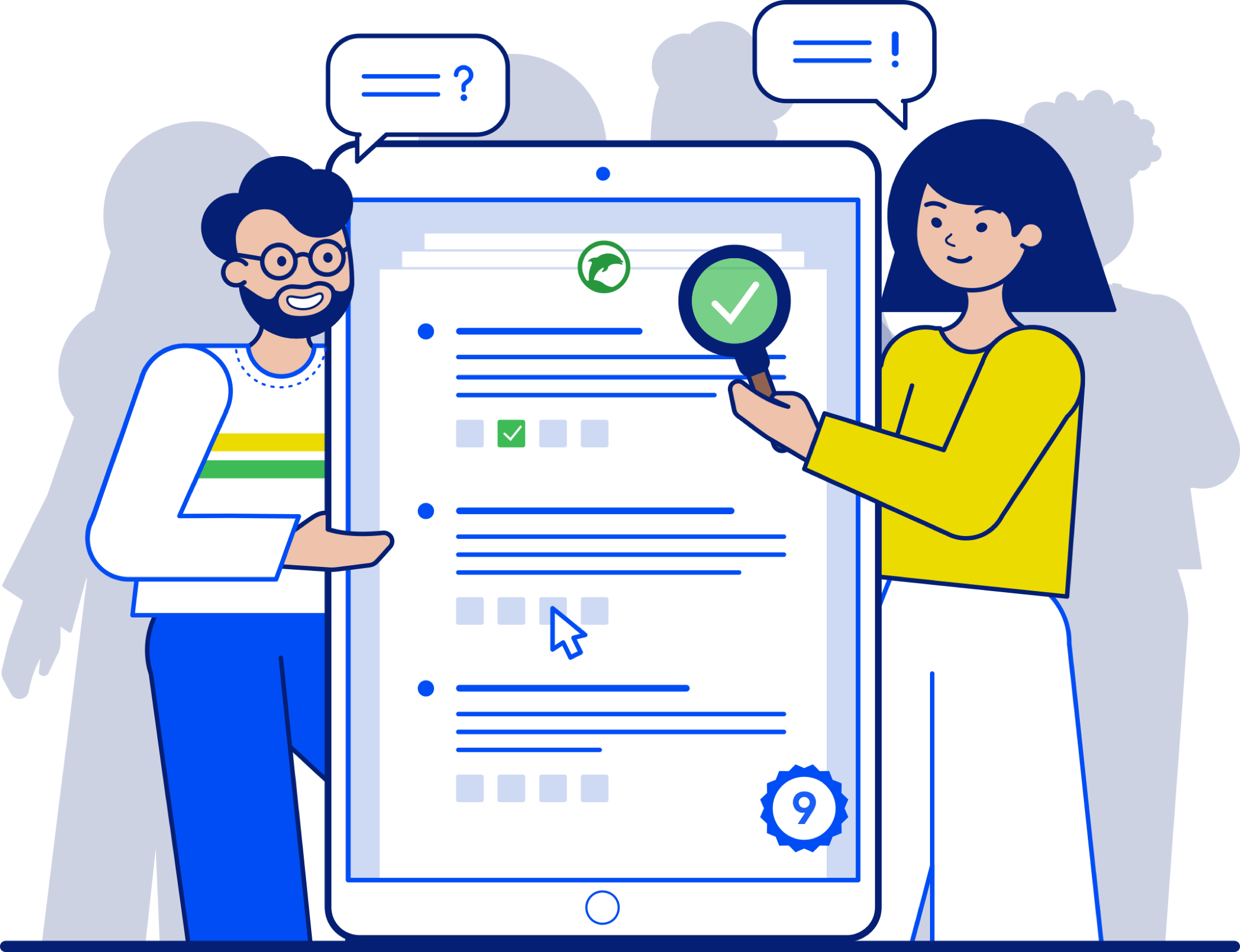